福岡市データ連携基盤利用登録申請書【申請者情報】
福岡市データ連携基盤の利用にあたり、「福岡市データ連携基盤利用規約」に同意すること及び福岡市暴力団排除条例に定める暴力団、暴力団員や、暴力団員と密接な関係を有する者のいずれにも該当せず、将来にわたっても該当しないことへの確約の上、本申請書に記入してください。申請される場合は、本事項に同意・誓約があったものとして申請を受け付けますのでご了承ください。
1
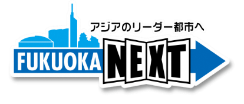 福岡市データ連携基盤利用登録申請書【アカウント情報／新規】
【利用者アカウント新規発行申請】
福岡市データ連携基盤の利用にあたり、１申請につき、福岡市データ連携基盤に接続可能なアカウントとして「データ提供者」用及び「データ利用者」用として、それぞれ１アカウント（計２アカウント）発行することが可能です。どの区分のアカウントの発行を希望するかを下記から選び、チェックしてください。
【利用者アカウントの第三者利用】
利用者アカウント（利用者ＩＤ）は、認証情報であり、申請者以外の第三者による利用はできません。
ただし、申請者の責任において、適切に使用されることを前提に、第三者利用を例外として認めることは可能です。申請者の責任において、第三者利用用の共通アカウントの発行を希望される場合は、下記を記載ください。
※ 申請者に「第三者利用用の共通アカウント」として、希望に応じ「データ提供者用」及び「データ利用者用」を各１アカウント発行します。
※ 第三者利用用アカウントは、申請者の責任において適正に使用（管理運用）を行ってください。
2
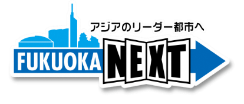 福岡市データ連携基盤利用登録申請書【アカウント情報／変更】
【利用者アカウント追加変更申請】
変更（追加・再発行・削除）を希望される場合は下記を記載ください。
※ 既存の当該アカウントを保有しておらず、新規で追加を希望する場合は、「追加」を選択してください。
※ 「再発行」を選択された場合は、既に発行済みのアカウントを一旦削除し、指定されたアカウント区分にて再度アカウントを発行します。
※ 申請（変更）を希望するアカウント以外のアカウントは「変更無」を選択ください。
※ 利用者アカウント（利用者ＩＤ）は、認証情報であり、申請者以外の第三者による利用はできませんが、申請者の責任において、適切に使用
　 されることを前提に、第三者利用を例外として認めることは可能です。新たに、申請者の責任において、第三者利用用の共通アカウントの新規
　 発行を希望される場合は、第三者情報を記入ください。なお、第三者情報を変更される際は、改めて全ての第三者情報を記載ください。
3
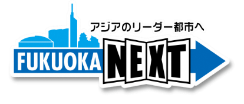 福岡市データ連携基盤利用登録申請書【利用内容／データ利用者】
【利用目的】福岡市データ連携基盤の利用目的を記載してください。
【利用希望データ】利用希望するデータを記載してください。
4
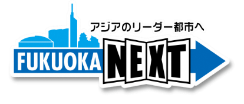 福岡市データ連携基盤利用登録申請書【利用内容／データ利用者】
【システム概要図】利用希望データを活用して提供するサービスの概要図を記載ください。
5
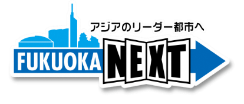 福岡市データ連携基盤利用登録申請書【利用内容／データ提供者】
【利用目的】福岡市データ連携基盤の利用目的を記載してください。
【提供可能データ】提供可能なデータを記載してください。
【提供データの利用条件】提供データに利用条件がある場合は記載してください。
6
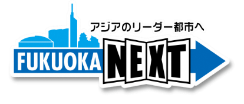 福岡市データ連携基盤利用登録申請書【利用内容／データ提供者】
【システム概要図】データ提供するシステムを含めた概要図を記載ください。
7
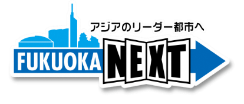 福岡市データ連携基盤利用登録通知内容【福岡市記入欄】
8
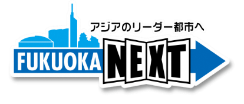